КАК СТАТЬ ЮНЫМ ИНСПЕКТОРОМ ДВИЖЕНИЯ
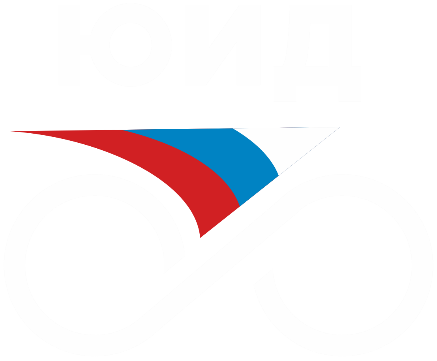 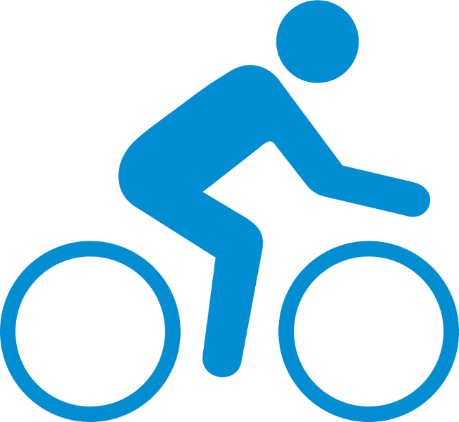 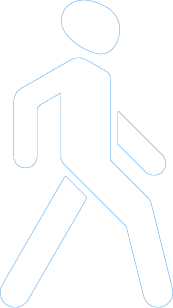 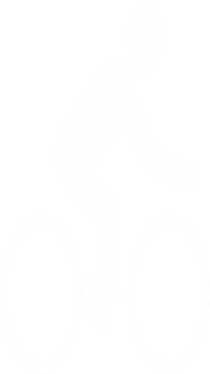 ЧТО ОЗНАЧАЮТ БУКВЫ ЮИД?
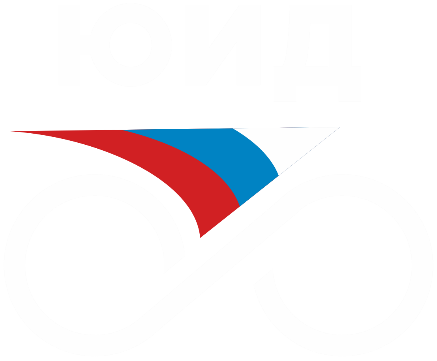 ЮИД – это 		Юный 
				Инспектор 
				Движения
Верный и важный помощник сотрудника Госавтоинспекции в каждой школе, в каждом классе.
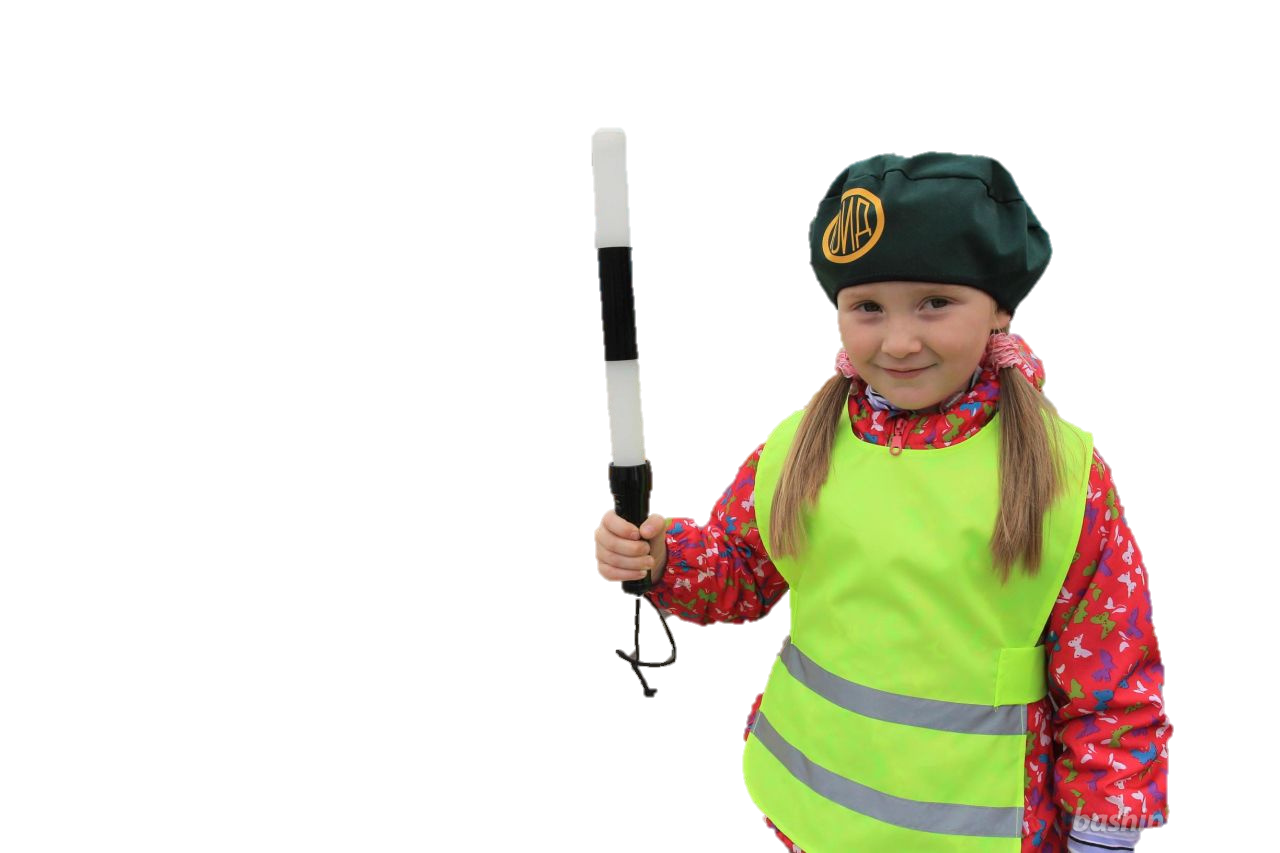 ЮИДовцы очень активные и талантливые дети, которые всегда стремятся к новым знаниям и умениям. В отрядах ЮИД дети развиваются всесторонне. Прежде всего ЮИДовцы  –  это знатоки ПДД.
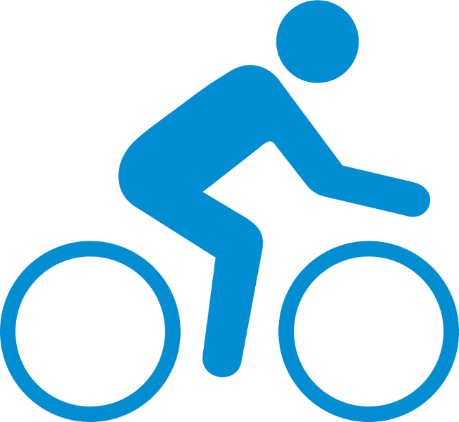 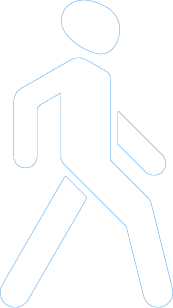 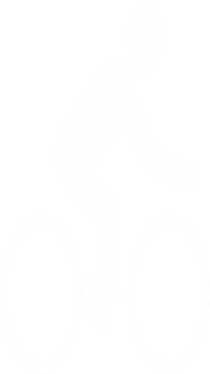 ЗАДАЧИ ЮИД
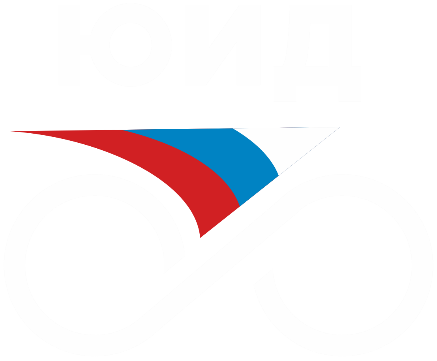 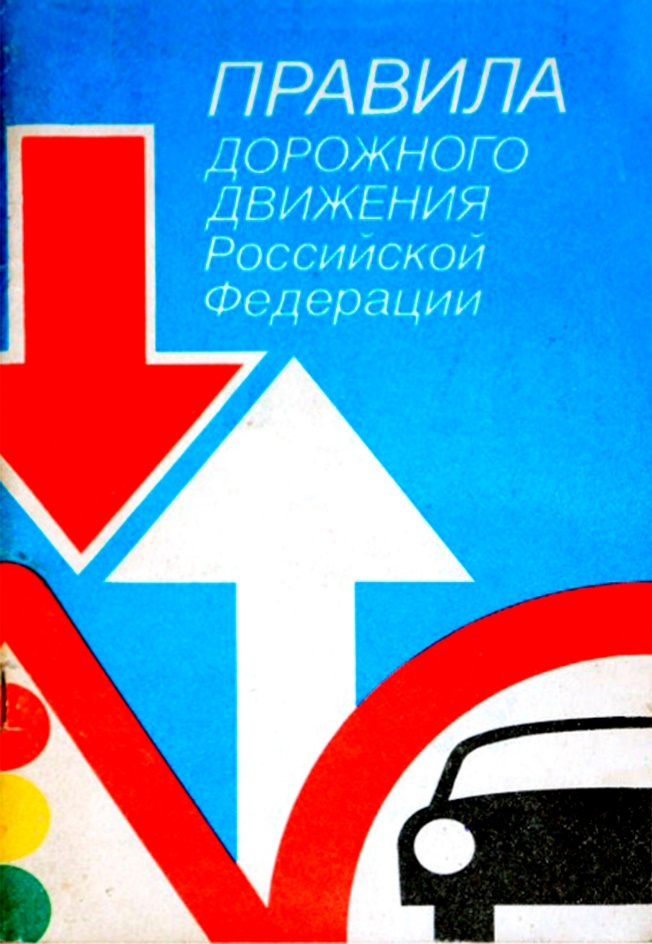 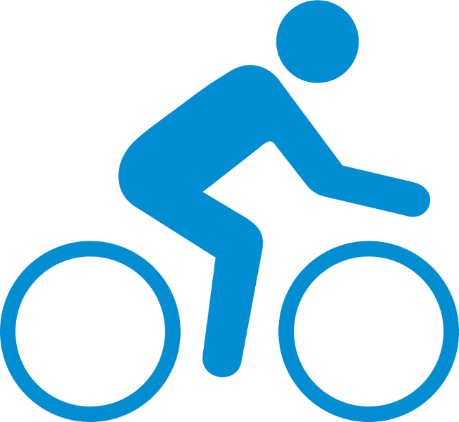 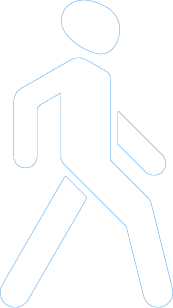 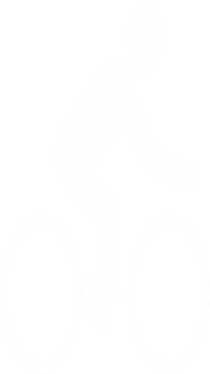 ЧЕМ ЗАНИМАЮТСЯ ЮНЫЕ ИНСПЕКТОРЫ ДВИЖЕНИЯ?
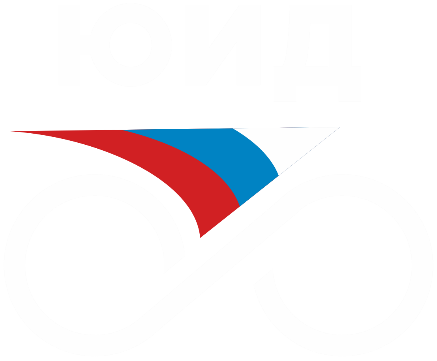 Изучают и соблюдают ПДД.
Пропагандируют среди детей младшего возраста и сверстников ПДД и основы безопасного поведения на дорогах.
Активно обсуждают вопросы, относящихся к работе отряда ЮИД, вносят свои предложения.
Могут обращаться за помощью и консультацией по вопросам безопасности дорожного движения к педагогу и инспектору по пропаганде безопасности дорожного движения.
Участвуют в слетах, конкурсах, смотрах, соревнованиях по безопасности дорожного движения.
Ведут работу с юными велосипедистами.
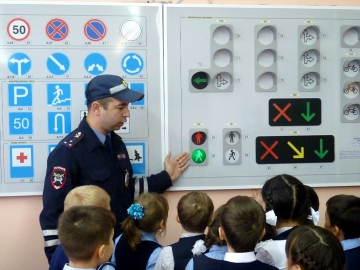 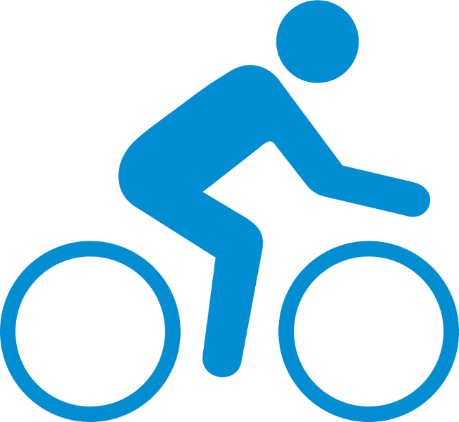 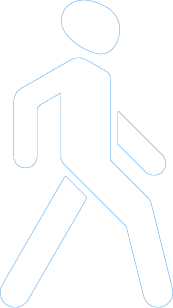 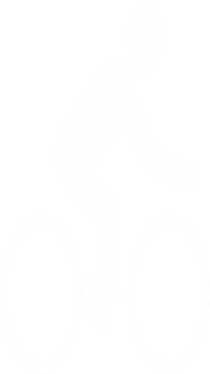 Современный юный инспектор движения – настоящий пропагандист безопасности дорожного движения.
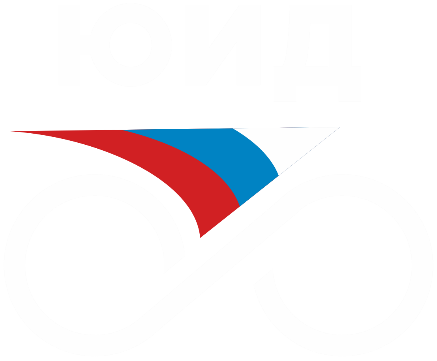 ЮИДовцы сегодня участвуют в организации школьных радио- и телепередач, разрабатывают  наглядную агитацию, проводят беседы с младшими школьниками и их родителями, участвуют в творческих мероприятиях, поддерживают муниципальные, региональные, федеральные,  всероссийские и международные акции и мероприятия.
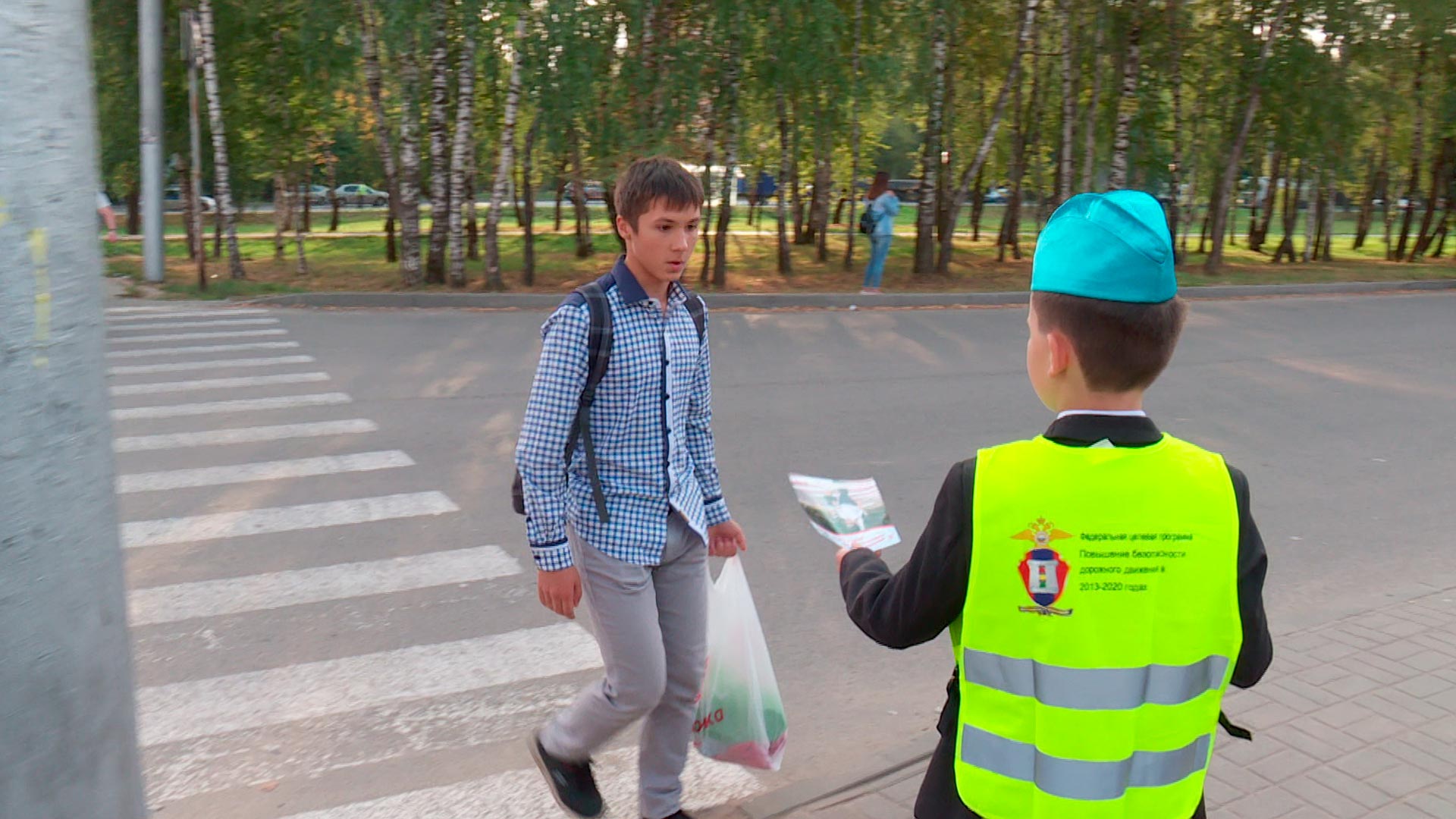 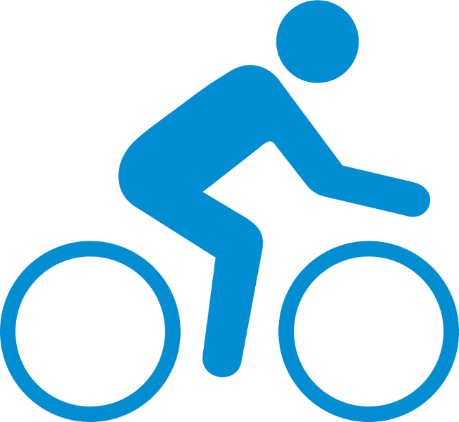 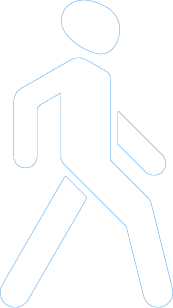 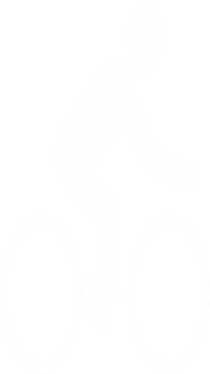 СОЦИАЛЬНЫЕ СЕТИ
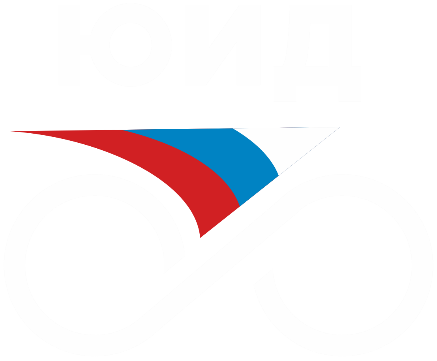 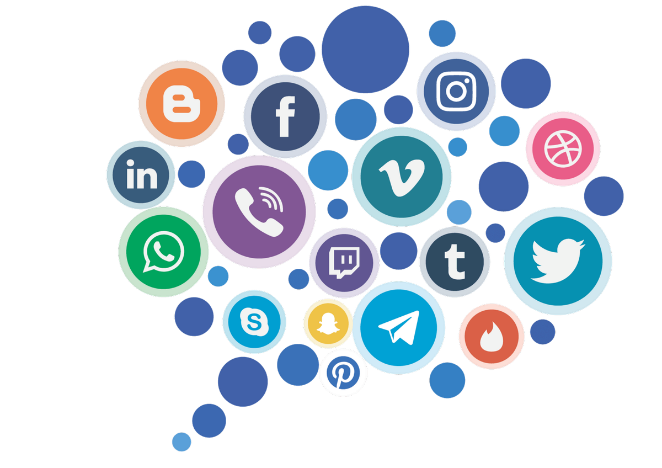 Работа в группах социальных сетей позволяет юному пропагандисту использовать целый набор инструментов воздействия на подписчиков посредством текста, видео, фото или аудио контента.
В социальных сетях существует несколько способов делиться информацией
Первый способ – пользователи могут делиться ссылками на интересную и полезную информацию через сообщения, т.е. отправлять сообщения со ссылкой на информацию самостоятельно.
Второй способ – в большинстве социальных сетей есть функция репоста  или лайка , через который пользователи могут делиться информацией со своими друзьями или подписчиками. Второй вариант более эффективен, так как позволяет охватить более широкую аудиторию.
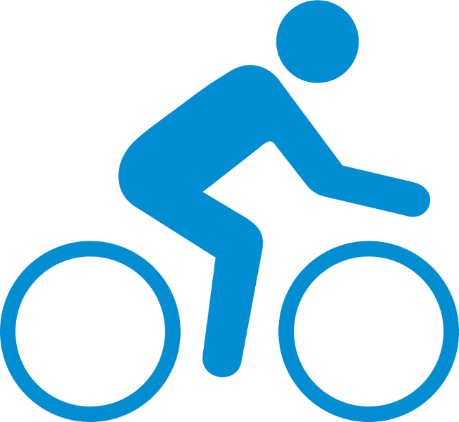 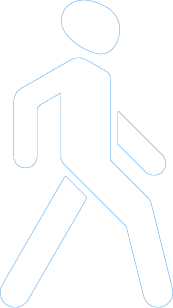 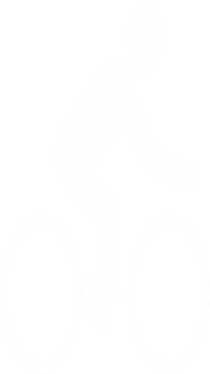 СОЦИАЛЬНЫЕ СЕТИ
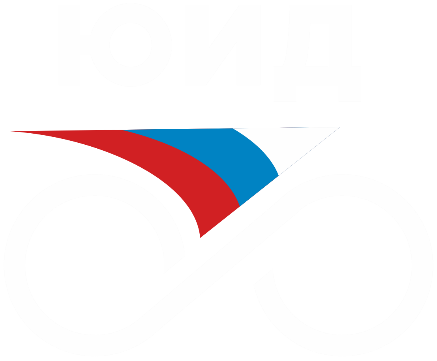 Главная задача, которая стоит перед ЮИДовцами, отвечающими за ведение аккаунтов в социальных сетях – сделать информацию интересной, а распространят её уже сами пользователи. Важно следить за интересами подписчиков, выявлять мотивы передачи информации.
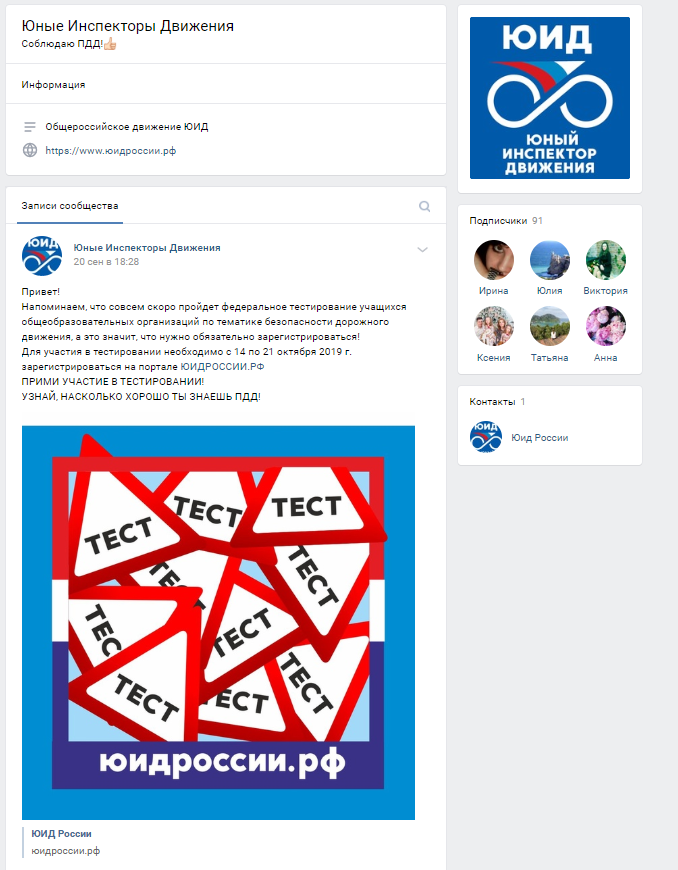 Социальные сети позволяют выстроить обратную связь между пользователем и движением ЮИД. Пользователи могут задавать вопросы, оставлять комментарии, участвовать в опросах. Это позволяет движению ЮИД поддерживать интерес пользователей к их деятельности.
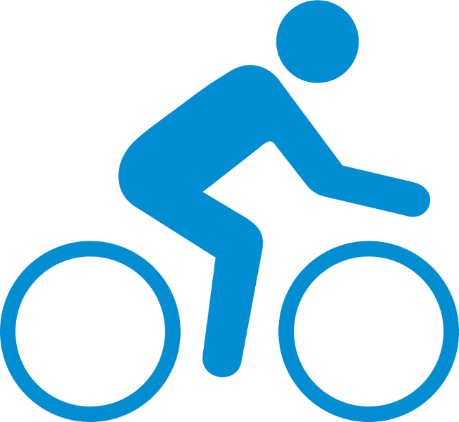 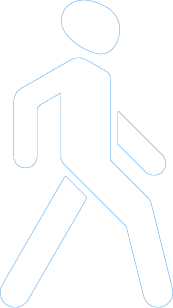 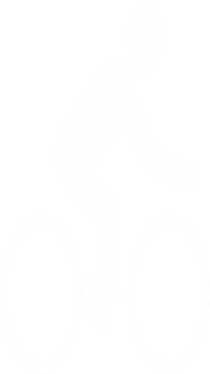